Светодиоды
Выполнила:
Вьюшина Екатерина
гр.21313
Светодиод
- полупроводниковый диод на базе p-n-либо гетероперехода, излучающий кванты света при пропускании через него прямого тока.
По характеристике излучения
Светодиоды с излучением в видимой части спектра
Светодиоды с излучением в инфракрасной части спектра
Устройство светодиода
1 - полупроводниковый кристалл
2 - проводящая подложка
3 – вывод отрицательной полярности (катод) 
4 – вывод положительной полярности (анод) 
5 – отражатель 
6 - корпус
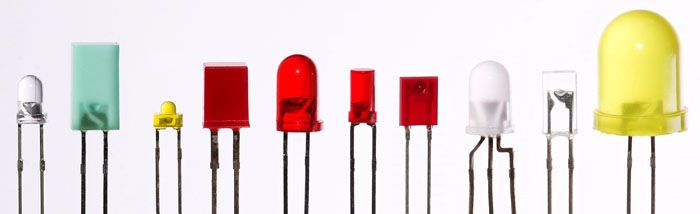 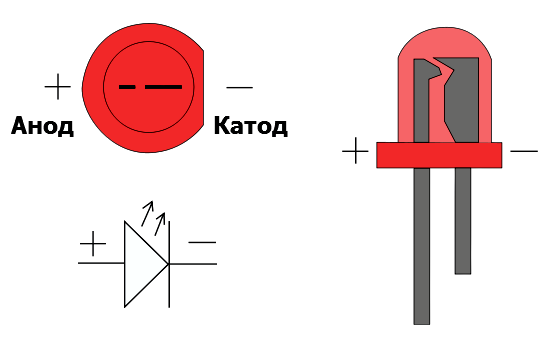 ВАХ светодиода
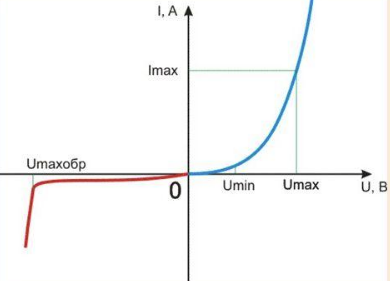 Диапазон питающих напряжений между Umin и Umax называется "рабочей" зоной, так как именно здесь обеспечивается работа светодиода.
Электрические характеристики
Белые светодиоды
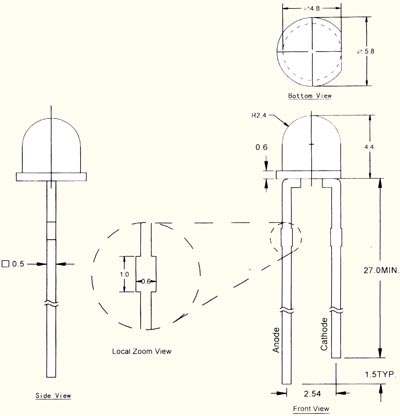 Получение белого света с использованием светодиодов:
смешивание цветов по технологии RGB 
нанесение желтого(или зеленого и красного) люминофора на синий светодиод
нанесение трех люминофоров, излучающих, соответственно, синий, зеленый и красный свет на поверхность светодиода, излучающего в ультрафиолетовом диапазоне 
использование полупроводника ZnSe
Применение белых светодиодов
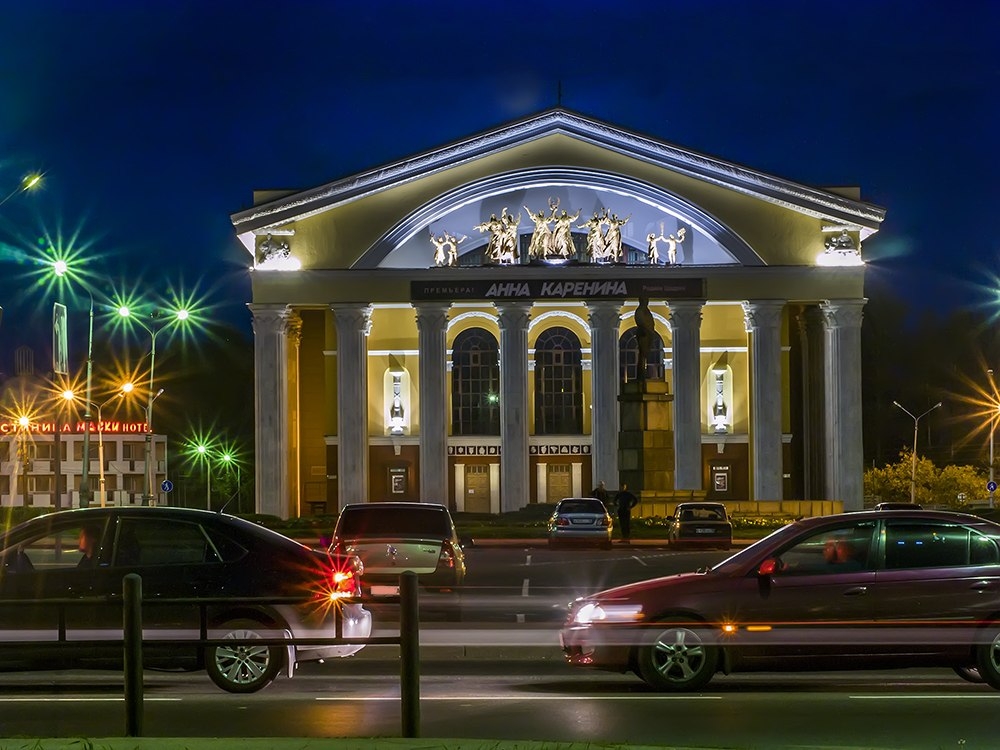 Сверхъяркие светодиоды
Преимущества светодиодов
Безопасность 
Простота использования и обслуживания 
Разнообразие форм 
Большой срок службы 
Прочность 
Возможность комбинирования различных цветов 
Низкое потребление электроэнергии
Недостатки светодиодов
Слишком высокая цена
Малая величина светового потока
Качество светодиодов(задекларированный срок службы не подтверждается)
Нобелевская премия за«голубые» светодиоды
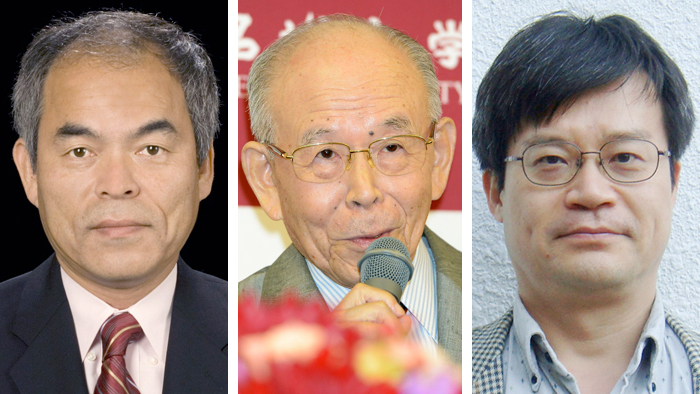 Список литературы:
Гуртов В.А. «Твердотельная электроника»: Учеб.пособие – 3-е изд., доп. Москва
www.bright-leds.ru
ru.wikipedia.org
www.infourok.ru